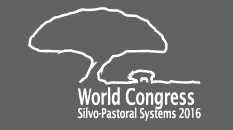 World Congress Silvo-Pastoral Systems in a changing world:
functions, management and people
Évora, Portugal, 27-30th
 September 2016
Cork Oak Transplant: A New Reality? A Physiological Approach to Maximize Success RateDinis C*.(1), Valverde P.(1), Camilo-Alves C.(1), Ribeiro N.A. (1) , Vaz M.(1), 1) ICAAM - Instituto de Ciências Agrárias e Ambientais Mediterrânicas, Departamento de Fitotecnia, Universidade de Évora, Pólo da Mitra, Ap. 94, 7002-554 Évora, Portugal;    * cd@uevora.pt
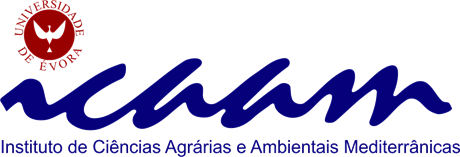 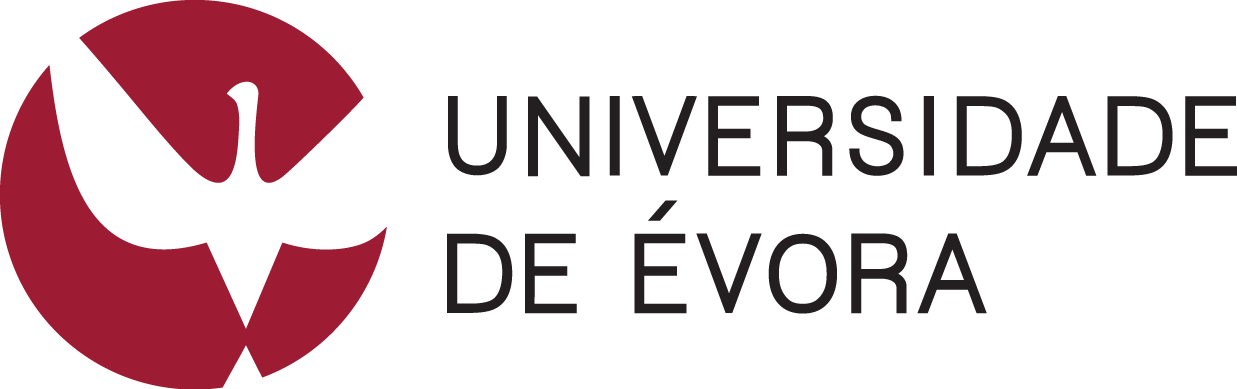 QUESTION
Results and Discussion
Evaluation of roots and trunk sap flow behavior demonstrate that roots are delayed from trunk due to the continuum soil-tree-atmosphere



Continuous recording of sap flow and the correlation with solar radiation identifies anomalies in the dynamics of sap flow and a way to diagnose the status of the tree and infer the short-term success or failure of the transplantation process 




Sap flow monitoring in continuous with leaf water potential and stomatal conductance measurements proved to be a good methodology to apply to transplant process giving real time responses of the trees to the impacts
90% of transplant success 
Not significant differences were observed between treatments
Irrigation before, during and after transplant is crucial for survival rate
It is possible to maximize success rate of cork oak transplant with specific treatments and  with adjusted ecophysiological monitoring?
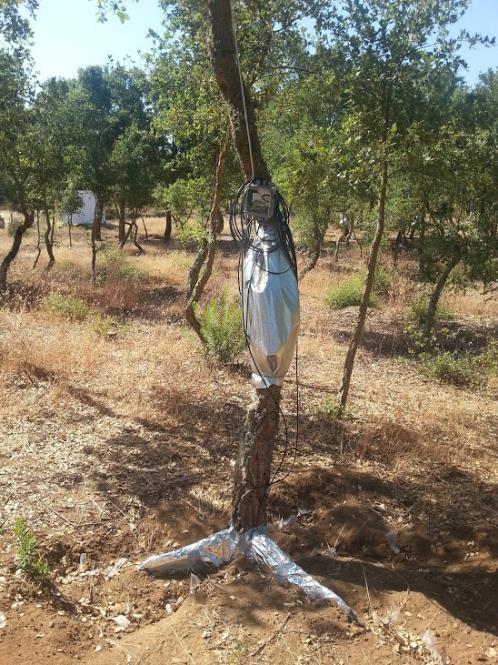 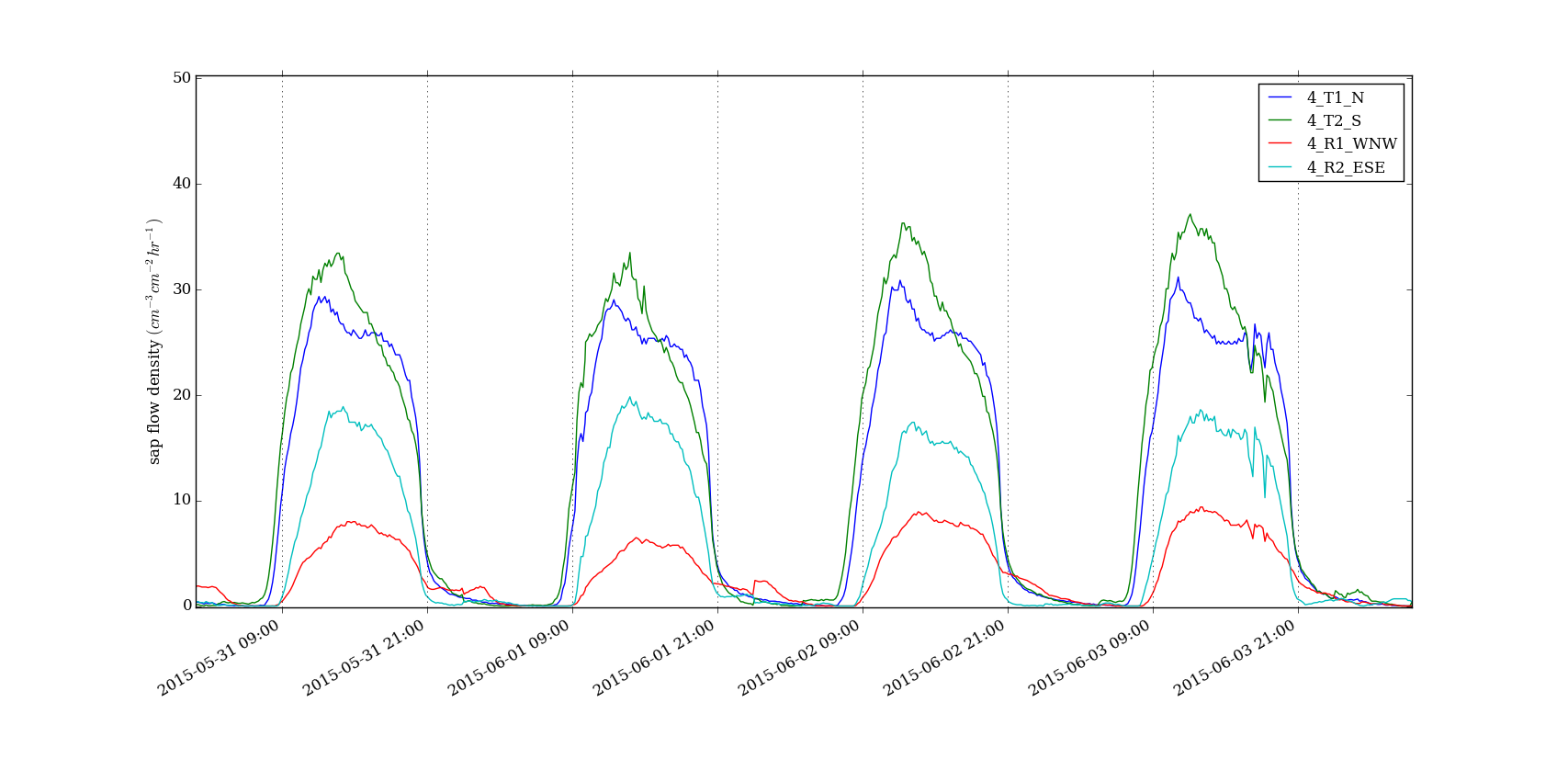 Introduction and Objectives
Transplant operation endorse an interruption in the normal physiology of a tree driving it to a water deficit due to restricted water uptake promoted by root damage. A disruption of the natural balance of root absorptive area to transpiring leaf area predispose trees to water stress. Tree recovery strategy can include adjustments at transpiration rates, stomatal conductance and uptake water potential or, if the stress is to too severe it can lead to mortality.  Available commercial products can be tested to help improving tree health status. Ecophysiological monitoring has a huge advantage when dealing with tree responses due to its real time monitoring allowing a fast and quick observation of stress impact during transplant operation. This study aimed to determine if current transplant methodologies and technologies available in the domestic and international markets can successfully perform cork oak tree transplants, of medium to large sizes in the Montado ecosystems and to infer its success rate in early stages when coupled with ecophysiology monitoring.
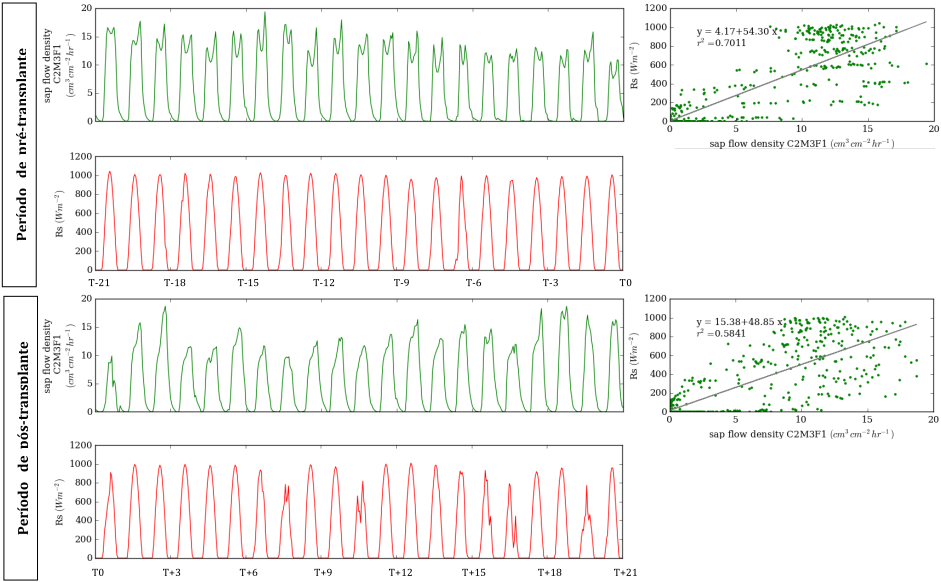 Methodology
Study site: SW Portugal  Sample: 10 cork oak trees (ø between 23 and 47 cm)

Treatments to limit canopy transpiration and to improve root systems prior to transplant were addressed (mycorrhiza, fertilizer, foliar antitranspirant)

Tree’s transplants were performed with a truck-mounted hydraulic spade transplanter 

Tree ecophysiological indicators (sap flow, leaf water potentials (pre-dawn and midday) and stomatal conductance) and climatic indicators were investigated

Water stress avoidance practices were established to promote post-transplant tree status recovery, including irrigation to match average daily accumulated sap flow

Physiological status monitoring before, during and after transplant operation
Cork oak transplant success
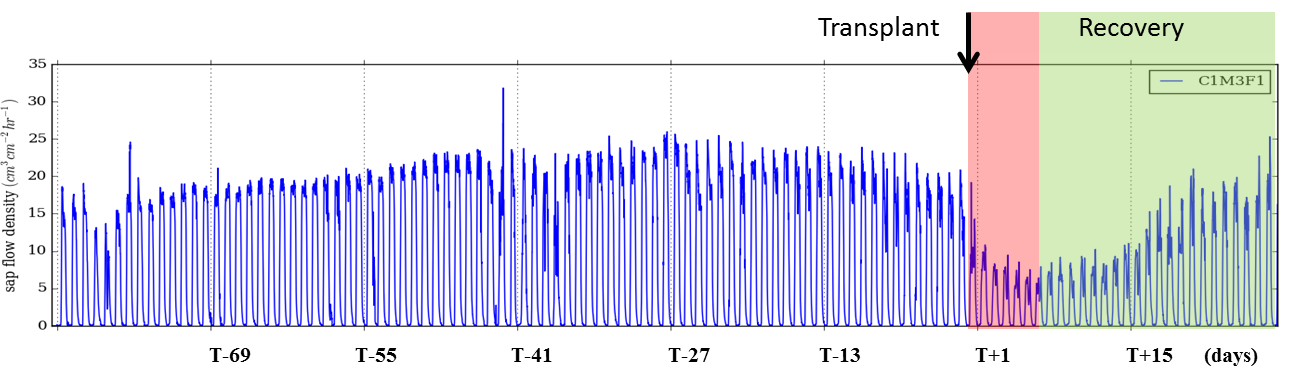 Recovery
Cork oak transplant insuccess
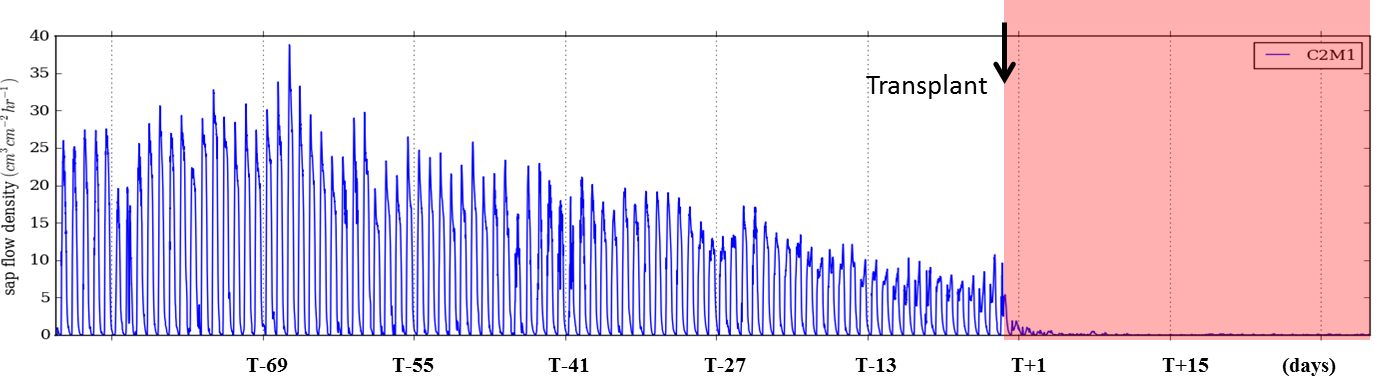 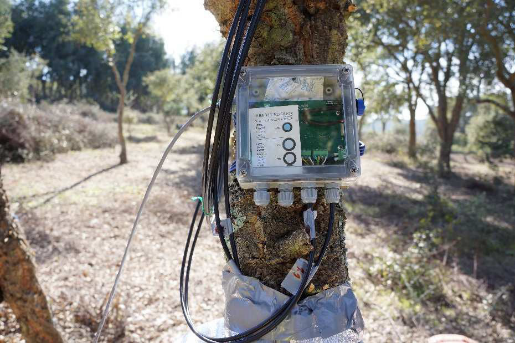 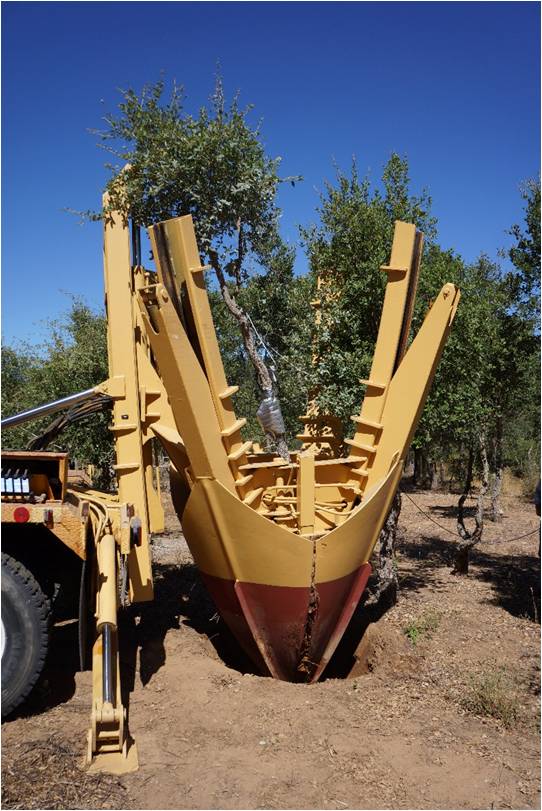 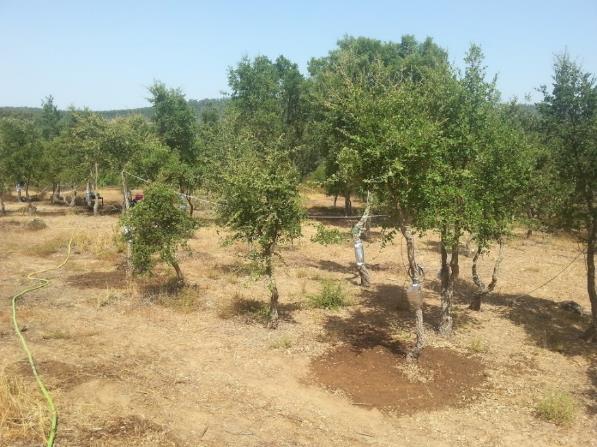 Conclusions
By following the proposed methodology the sampled cork oak trees exhibited a transplant success rate of 90%
Transplant operations were considered successful when the tree's water uptake inferred from sap flow exhibited a high correlation with solar radiation and returned to its undisturbed or pre-transplant water potential gradients in the following 2 to 3 weeks
Real-time sap flow monitoring provides reliable results to establish an automated assessment method of tree status during Q. suber transplant operations. 
In case of success of the transplantation, the sap flow measurement methodology allows to identify the time elapsed after transplantation from which the tree recovers its normal transpiration thresholds and response
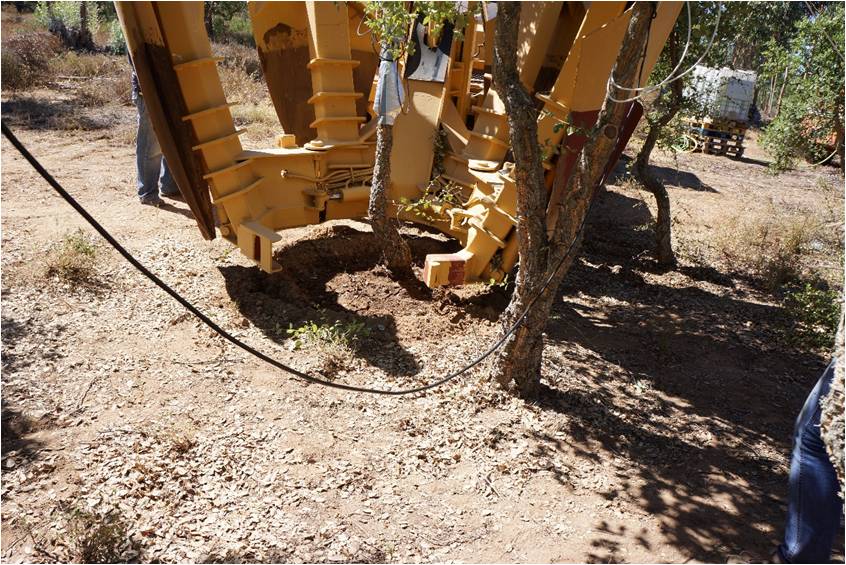 References
Abou-Khaled, A., Hagan, R.M., Davenport, D.C., 1970. Effects of kaolinite as a reflective antitranspirant on leaf temperature, transpiration, photosynthesis, and water-use efficiency. Water Resour. Res. 6, 280–289. http://doi:10.1029/WR006i001p00280
Besson, C.K., Lobo-do-Vale, R., Rodrigues, M.L., Almeida, P., Herd, A., Grant, O.M., David, T.S., Schmidt, M., Otieno, D., Keenan, T.F., Gouveia, C., Mériaux, C., Chaves, M.M., Pereira, J.S., 2014. Cork oak physiological responses to manipulated water availability in a Mediterranean  woodland. Agricultural and Forest Meteorology 184, 230–242. http://doi:10.1016/j.agrformet.2013.10.004
Bugalho, M.N., Caldeira, M.C., Pereira, J.S., Aronson, J., Pausas, J.G., 2011. Mediter-ranean cork oak savannas require human use to sustain biodiversity and ecosystem services. Front. Ecol. Environ. 9 (5), 278–286.
Dinis, C., Surovy, P., Ribeiro, N., Machado, R., & Oliveira, M., 2015. Cork Oak Seedling Growth under Different Soil Conditions from Fertilisation, Mycorrhizal Fungi and Amino Acid Application. Journal Of Agricultural Science, 8(1), p55. doi:http://dx.doi.org/10.5539/jas.v8n1p55 
Dinis C. 2014, Cork Oak (Quercus suber L.): A Structural-Functional3D Approach. Doctoral Tesis. Universidade de Évora. Portugal.
Granier, A. 1985. Une nouvelle methode pour la mesure du flux de seve brute le tronc des arbres. Ann. For. Sci. 42:193-200.
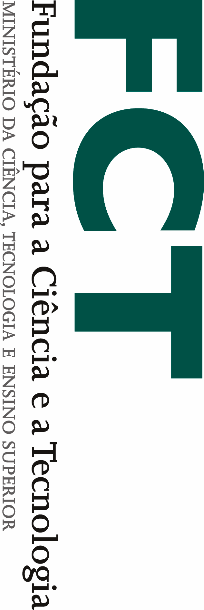 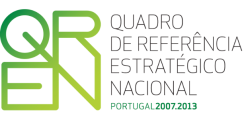 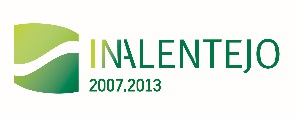 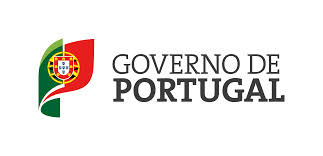 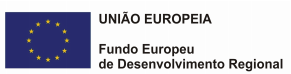 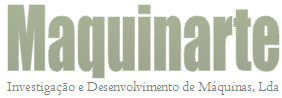